2022.9.29
第7回副首都推進本部（大阪府市）会議
資料２
『副首都ビジョン』のバージョンアップに向けた意見交換会

中間論点整理について （概要）
2022年９月

座長　　若林　厚仁
１ 議論の経過
１
〇　2017年３月に副首都ビジョンが策定されてから５年以上が経過。この間、大阪府・大阪市において、ビジョンに沿って様々な取組が推進されてきた一方で、新型コロナウイルス感染症により人々の価値観や行動様式などが短期間のうちに大きく変容し、また、DXや脱炭素といった新たな潮流など、社会・経済情勢が大きく変化。

〇　こうしたことを踏まえ、ビジョンのバージョンアップに向けて、2021年12月から14回にわたり意見交換会を開催。

〇　第１回、第２回の意見交換会で、大阪・関西の成長に関連する意見が多かったことを踏まえ、「大阪がいかに実力をつけ、世界を視野に入れながら成長していくか」が重要で、それがビジョンのバージョンアップの幹になるもの、との考えから、ここ20年程度の世界経済の動きと、この間の日本の状況を大きく総括することから議論を深めた。

〇　その後、大阪経済の分析や、国内外の成長都市の分析とそこから得られる示唆、人重視の政策展開、DX（データ活用等）の推進、産業構造の転換をどのように進めるかなどについて議論を深めるとともに、ゲストスピーカーからの意見聴取や、大学生との意見交換を実施。

〇　このほか、副首都推進局で特別顧問ほか延べ50人の有識者から個別に意見聴取し、適宜、意見交換会の議論に生かしたほか、2022年７月には、「大阪のイメージや将来の大阪にとって大切なこと」などについて、府民アンケート調査も実施。

〇　2022年８月の第14回意見交換会で、副首都推進局が中間論点整理をとりまとめた。
２ 中間論点整理のポイント
〇　大阪のめざす副首都の言わば「核心」が経済的副首都の実現であることを、改めて明確化。

〇　海外都市の戦略に学び、世界を視野に成長していくことが重要。

〇　未来を担う若者を起点に考えることが重要。

〇　近年、とりわけコロナ拡大後の若者を中心とした意識の変化などを踏まえ、「経済産業のイノベーション・構造転換」、「ウェルビーイングの向上」及び「社会課題の解決」を一体と捉えて進めていく『副首都・大阪の経済モデル』を構築。

〇　大阪・関西の強みであり、大阪・関西万博に向けて、ウェルビーイングや社会課題と親和性が高い「ライフサイエンス・ヘルスケア」と「エネルギー」の二つを基軸に、観光はじめ他の分野とかけ合わせることで、成長を実現。

〇　経済モデルでは、全国に先駆けた、東京にできない実証の場をめざす。

〇　経済モデルを支える基盤部分として、とりわけ『人の力（人的基盤）』と『デジタルの力（DX基盤）』を重視。
２
３ 世界経済の動きと日本の状況　①
３
世界経済の動き
〇　ここ20年程度の世界経済の動きをみると、主要国（米欧中）は一定の経済成長。
〇　コロナによりウェルビーイングに関する意識の高まりが企業活動に大きな影響を与え、経済の重要な要素となるとともに、医療・介護の問題など多くの社会課題解決への貢献が経済活動にも強く求められる時代に。
日本の状況
〇　長期にわたり経済低迷。生産性が低く、産業構造は固定化。労働・人材面では、失業率は低いが成長分野への労働シフトが進まず、賃金も横ばいで女性の労働参加も限定的。資金、投資面では、消費や設備投資が不活発で、マネタリーベースの拡大が、マネーストックの増加につながっていない。
〇　潜在成長率を見ると、1990年代以降、労働投入量の寄与がマイナスとなり、資本投入量の寄与も2000年代以降はゼロ近傍で推移。結果、TFP（全要素生産性）に頼る状況だが、その寄与も鈍化。
（日本経済の主な低迷要因）
骨太の解決策を
パッケージで
出せていない
・生産性の低い企業が退出せず、経済の新陳代謝が進んでいない。
・経済や社会全般におけるデジタル化（データ利活用の制度整備・デジタル経済圏の普及）の遅れ。
・企業と労働者の固着性が高く、スキルを変える教育機会も乏しいため、労働市場の流動性が低い。
・リスクマネーの供給が不十分、消費や設備投資への資金需要に対する展望が見いだせない。など。
〇　改めて、産業全体をどう成長させていくのか、新しい産業をどう作っていくのか、そのための条件をどう整えていくのか、過去からの延長線上ではなく、DXの活用やグリーンイノベーションによる投資活性化の視点を重視し、人材面、　投資面を含むトータルでの処方箋をゼロベースで考えていくことが喫緊の課題。
３ 世界経済の動きと日本の状況　②
主要国のGDP推移（中間論点整理３－１図）
主要国の賃金推移（中間論点整理３－４図）
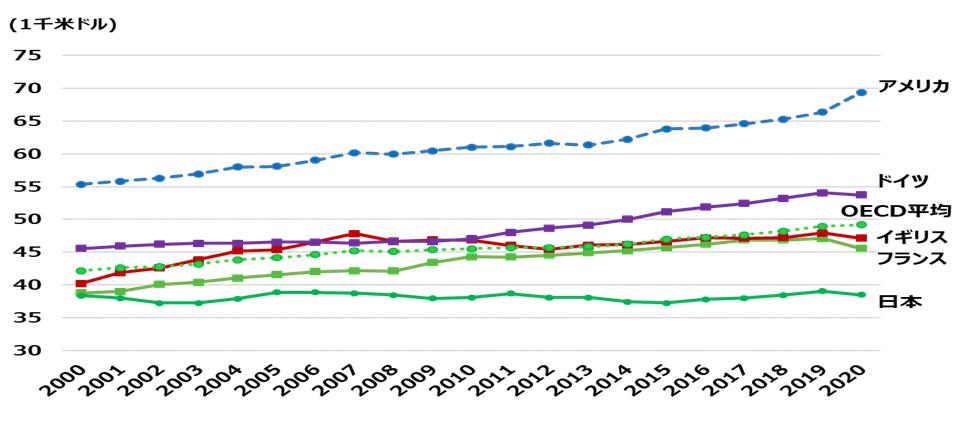 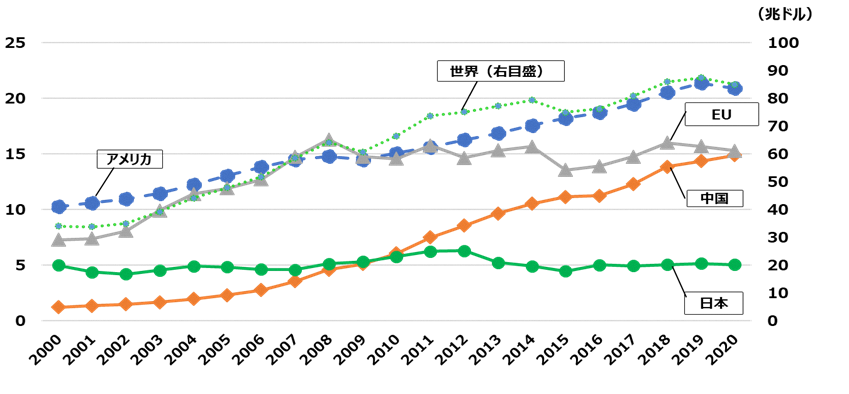 （年）
（年）
※国民経済計算に基づく賃金総額を、経済全体の平均雇用者数で割り、全雇用者の週平均労働時間に対する
　フルタイム雇用者一人当たりの週平均労働時間の割合をかけ合わせて算出。
出典：IMF「World Economic Outlook」をもとに副首都推進局で作成
出典：OECD「統計データ」をもとに副首都推進局で作成
労働市場の流動性と生産性（中間論点整理３－６図）
日本の潜在成長率（「資本」、「労働」、「全要素生産性」の伸びの寄与） （中間論点整理3－11図）
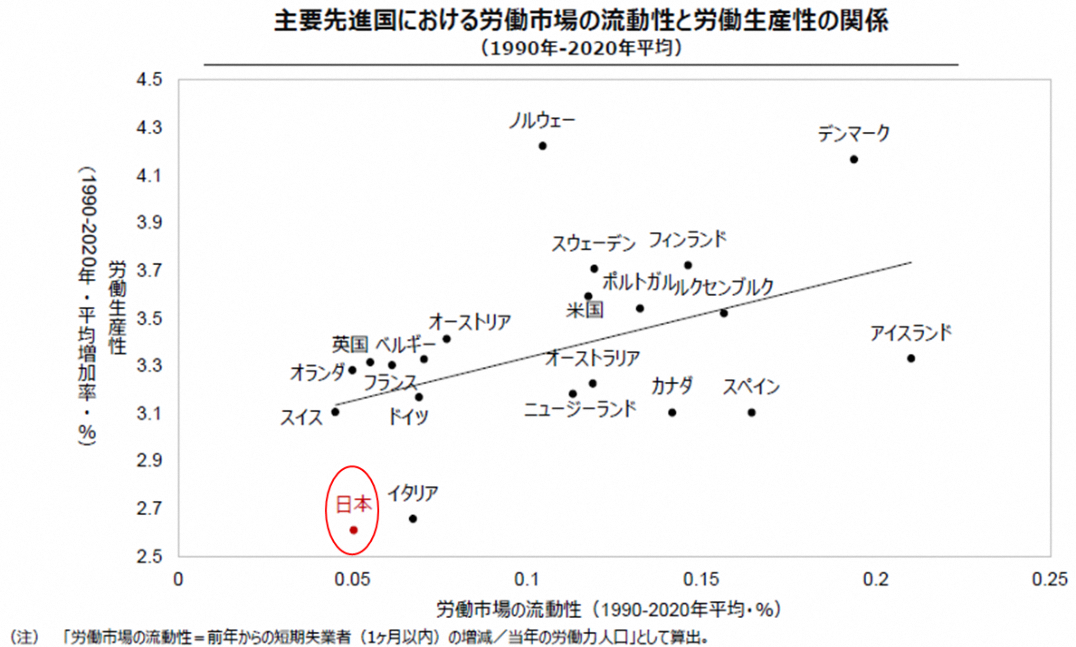 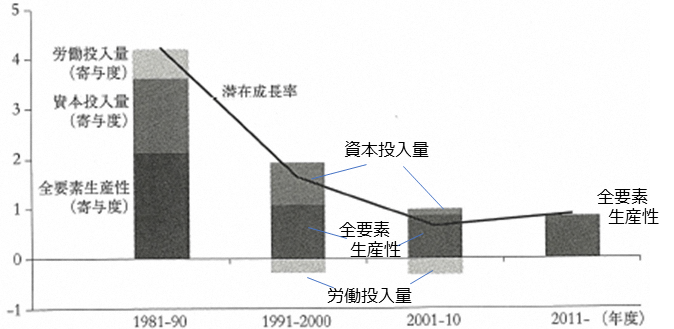 出典：経済産業省「第１回未来人材会議資料」
※我が国の潜在成長率における、「資本」「労働」「全要素生産性」の伸びの寄与について、その推移を
　見ると、労働投入量や資本投入量の寄与度はほぼなくなってきており、全要素生産性のみになっている。
４
出典：鶴光太郎・前田佐恵子・村田啓子著「日本経済のマクロ分析」　（内閣府「GDPギャップの推計」）
４ 大阪経済の分析　①
５
〇　大阪も日本と同様の厳しい経済状況。GDP（府内総生産）は長期にわたり横ばい。
（大阪経済の主な低迷要因）
日本経済の抱える課題がより端的に表れている
・経済都市として長い歴史があり、経済的な実績が保たれてきたがゆえに、
　新たな成長産業を見いだせず、産業構造の転換に遅れている。
・デジタルによるイノベーション創出の遅れ。
・全国と比べて女性の就業率や男女の健康寿命が低い。　
・大阪・関西で学びながら、就職時やその後に若者が東京に流出。　　　　など
〇　一方、ここ10年程度の大阪の経済の動きをみると、コロナの拡大前までは、2008年のリーマンショック後に急速に落ち込んだ後は、2009年春を底に、概ね2015年からのインバウンドの飛躍的な増加なども背景に、緩やかな回復基調が続いてきた。
〇　将来を展望すれば、大阪には、大阪・関西万博やIR開業に向けた取組などの明るい要素がある。将来的な 関西のGDPは上向きの予測となっているが、これを現実のものとしていく努力が、今まさに求められている。
〇　副首都をめざしている大阪が、世界を視野に、東京に先んじて、そうした努力を重ねることが、世界のなかでの日本経済の存在感を再び高めることにつながるのではないかと考える。
４ 大阪経済の分析　②
府内総生産（名目）の推移（中間論点整理４－１図）
大阪府における実質経済成長率の寄与分解（幾何平均による）
1990～2013年度（平成２～平成25年度） （中間論点整理４－３図）
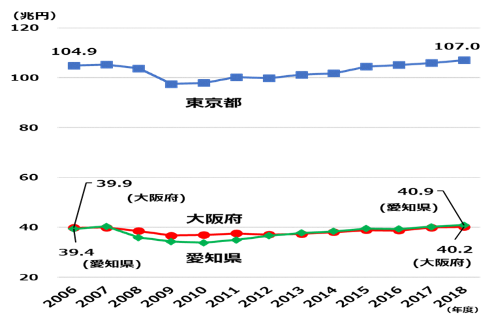 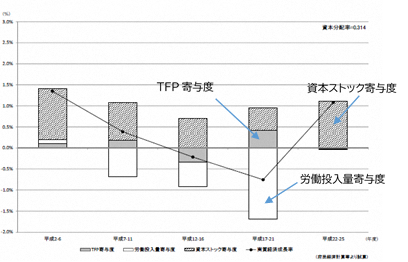 出典：大阪府「府民経済計算」、東京都「都民経済計算」、愛知県「県民経済計算」
をもとに副首都推進局で作成
出典：大阪府「府民経済計算　平成25年確報トピックス「生産性に関する分析」」
景気動向指数の推移（2015年平均＝100としたときの比較）
（中間論点整理４－21図）
生産性（人口一人あたり県内総生産）の推移（2006～2018年度）
（中間論点整理４－５図）
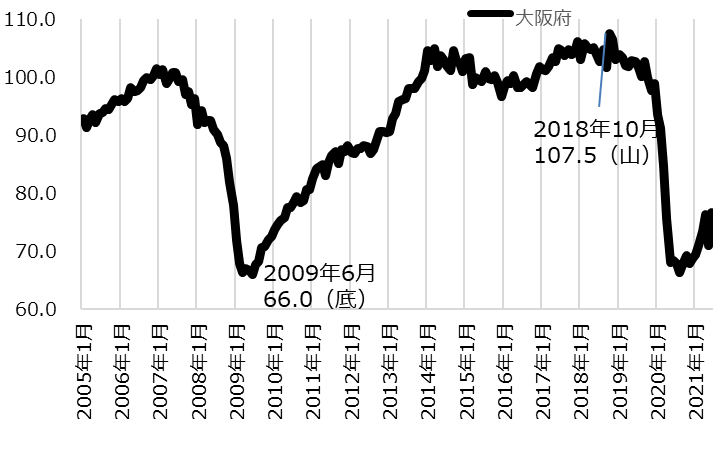 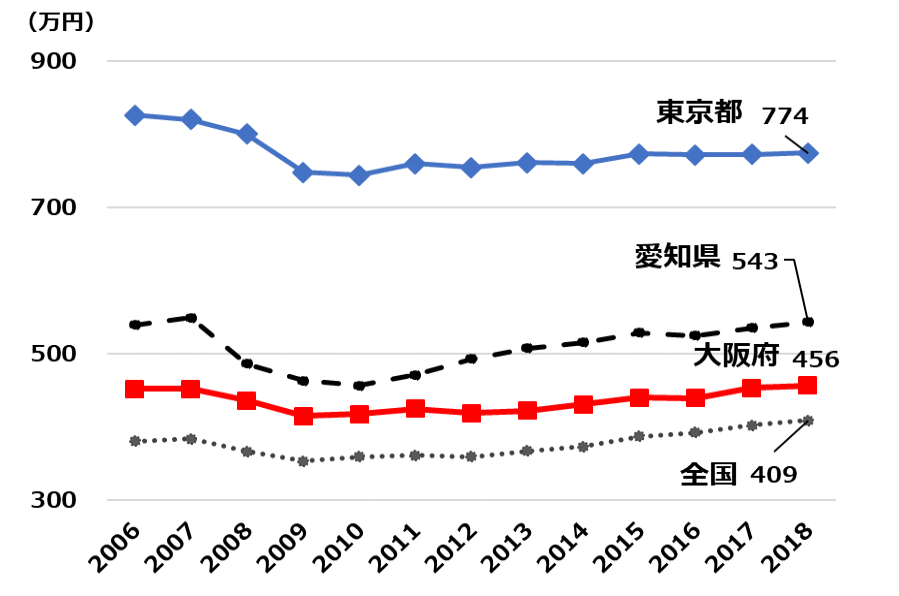 ＋41.5
※ＣＩは主として景気変動の大きさやテンポ（量感）を測定することを目的としている指数。景気動向指数は、
　　全国と大阪で一部採用系列が異なる。
（年度）
６
出典：全国「景気動向指数」、府県「景気動向指数」をもとに副首都推進局で作成
出典：内閣府「県民経済計算」より副首都推進局で作成
５ 国内外の都市分析(他都市の戦略に学ぶ)　①
７
〇　都市の成長に必要な要素を学ぶため、他都市に視野を広げ、社会潮流の変化に併せ、政策展開により都市の発展につなげている事例を分析。
国内都市
〇　福岡、愛知といった大都市圏を形成する都市、地方創生のモデル都市としてスマートシティへの取組が進む会津若松市を分析。
〇　これらの都市は、自治体の規模、都市圏の広がりに差はあるものの、総じて、自らの強みを把握し、明解な将来像を定め、産官学が力をあわせて、将来像の実現に向けた取組を進めている。また、福岡や会津若松では、中心市の市長が積極的にリーダーシップを発揮。
５ 国内外の都市分析(他都市の戦略に学ぶ) 　②
海外都市
〇　都市の成長や発展という観点で実績を示す６都市（ｺﾍﾟﾝﾊｰｹﾞﾝ､ﾏﾝﾁｪｽﾀｰ､ﾄﾛﾝﾄ､ｼｱﾄﾙ､ｼﾝｶﾞﾎﾟｰﾙ､深圳）を分析。得られた示唆を要約すると次のとおり。
〇　地域の産業の強みや特色を生かすことを基本に、社会情勢の変化に併せ、新技術を取り入れ既存産業の高
　度化や新産業の育成など、産業構造の転換が必要。また、従来からのものづくり基盤と第３次産業を融合さ
　せ、新たな製品やサービスの創出が必要。 

〇　人材の流動化や育成（学び直し）、大学からの人材輩出、人材の呼び込みに注力することが必要。 

〇　イノベーションの創出、産業構造の転換にデジタルを最大限に活用することが必要。

〇　基礎自治体が中心となって、ウォーカブルシティの実現など、経済の基盤となる人や暮らしにとって魅力
  的なまちづくりが必要。

〇　イノベーションの創出に向けた資金ニーズに対応できるような、多様な資金調達手段や仕組みを備えてい
　くことが必要。

〇　新たなビジネスの創出に向け、スタートアップ企業の支援、イノベーションハブの設置、共通基盤の活用
  に向けた環境整備が必要。イノベーションや社会課題の解決に向け、行政と民間、大学、研究機関との連携
  のパートナーシップの構築が必要。

〇　ステークホルダー（利害関係者）の合意を得ながら、都市の成長を強力に推進していくリーダーシップが
　必要。

〇　経済圏に応じ、自治体の枠を越えて広域連携が図られるとともに、成長に向けたビジョンを国（政府）と
  共有し、協定の枠組みなど、具体的な政策が必要。
近年、大阪においても、スマートシティ戦略の推進や国家戦略特区制度の活用、大阪府市の大学統合による人材
育成環境の充実や研究所等の統合による産業支援機能・研究開発機能の強化など都市機能の充実を図っていると
ころであるが、上記のような海外の戦略に学びながら、世界を意識して更なる大阪の成長・発展を考えていく
ということが重要である。
８
５ 国内外の都市分析(他都市の戦略に学ぶ) 　③
９
５ 国内外の都市分析(他都市の戦略に学ぶ) 　④
10
６ 大阪の特性・ポテンシャル　①
11
〇　大阪は他都市に比べて成長・発展につながる優位なポテンシャルを数多く有しており、成長･発展をイメージするうえで、改めて強みを十分に認識し、生かしていくことが重要。

〇　府民アンケート調査などでも明らかになったとおり、とりわけ、大阪が有している高い寛容性をもとにした多様な人々の活躍によって、持続的にイノベーションを生み出す頑丈な基盤を構築する必要。　　　　　　　　　　さらに、歴史的に培われてきた進取の気性については、イノベーションを生み出すきっかけとなるものであり、くすぶらせることなく、再び呼び起こし、磨いて開花させる必要。
大阪のまち・人の特性
大阪のまち
　〇　大阪は昔から、世界とともに発展してきたまちであり、世界に先駆けた先物取引市場の開設や、自治都 
    市の歴史など、進取の気性に富み、また、近代社会において大阪で活躍した企業家の多くが大阪以外の出
　　身者であるなど、内外から人を呼び込み、成長してきた。

大阪の人の特性（府民アンケート調査の結果などから）
　〇　カオス、フレンドリー（接しやすい）といった言葉に代表されるように、大阪には今でも、若者や女性
　　をはじめ多様な個人に対して、寛容度の高い風土があるとともに、高い開放性を有し、エネルギッシュで
　　あるといった都市イメージを持ち合わせている。

　〇　とりわけ大阪の若者は、大阪が「成長している」と感じている割合が他世代に比べて高い。また、若者
　　が将来の大阪にとって大切だと思うことについては、「経済成長している都市であること」のほか、「一
　　人ひとりのウェルビーイングが重視される都市であること」、「環境に配慮した都市であること」など、
　　社会課題に関する項目への回答割合が高い。
※大阪府民アンケート調査対象（2022年７月実施）
　　①幼少期から大阪に住んでいる18～90歳までの男女、
　　　　各世代（18～29歳、30代、40代、50代、60代以上）100サンプル（男女均等割）、計500サンプル
　　②18歳以降で大阪に移住してきた18～90歳までの男女、
　　　　各世代（18～29歳、30代、40代、50代、60代以上）100サンプル（男女均等割）、計500サンプル
６ 大阪の特性・ポテンシャル　②
大阪の強み・弱み
大阪の成長・発展を加速させるチャンス
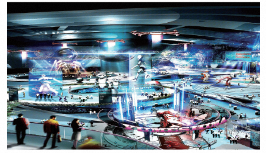 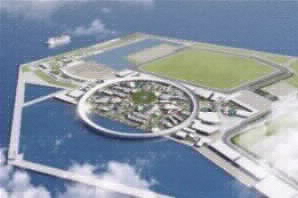 〇　進取の気性やチャレンジ精神を再び呼び起こし、
  開花させる絶好の機会として、大阪・関西万博や
  IRの実現が控えている。

〇　イノベーションを引き起こし、社会のあり方も変える圧倒的な万博の求心力や発信力、IRなどによっ
  て、アジアとのつながりの深さも生かした世界中の人々の出会いや交流を生み出す力は、大阪・関西にとどま
  らず、これからの日本の再生・復活の鍵であると考えられる。
提供：2025年日本国際博覧会協会
出典：大阪府・大阪市IR推進局 パンフレット
12
７ 現行ビジョンの振返りと副首都としてめざすもの ①
13
現行ビジョンの振返り
〇　現行ビジョンに基づく大阪府市一体を核にした主な取組実績は次のとおり。
　・大阪・関西万博の開催決定、G20大阪サミットの開催、IRの立地推進の取組、ｽｰﾊﾟｰｼﾃｨ特区の採択　
　・都市のインフラ整備
　 （うめきた２期・大阪城東部地区のまちづくり、大阪都市再生環状道路整備・鉄道ネットワーク強化、　　
　　 大阪港湾局や大阪都市計画局の設置）
　・産業支援や研究開発（大阪産業局、大阪産業技術研究所の設置）
　・人材育成環境の整備（大阪公立大学の開学）
　・安全や健康危機管理機能の強化、拡充（大阪健康安全基盤研究所の設立）　　などを推進
　　引き続き、上記以外の副首都に向けた取組を含め、進捗状況の確認を進めていく。なお、大阪が副首都をめざしていることを知っているかどうか、府民アンケート調査を実施したところ、知っている人の割合は約５割となっている。

〇　これまでの府市一体による都市機能充実の取組をさらに進めるのはもちろんだが
　・現行ビジョン自体に「人」に関するイメージができておらず、人材育成環境の充実が、今後の大きな課題
　・スマートシティの取組も、緒についたばかり。
   
〇　さらに、首都機能のバックアップ拠点への位置づけについては、これまで国に働きかけているものの、とりわけ、政治、行政分野において、国における東京都心部から離れたバックアップ拠点の検討は、遅々として進んでいない状況。
７ 現行ビジョンの振返りと副首都としてめざすもの ②
副首都としてめざすもの（再確認）
〇　政治・行政、経済などの首都機能を代替する、言わばスペアとしての機能を広く担うという考え方もあるが、今後のビジョンの推進にあたっては、国主導よりむしろ、府市を推進力に地方がリードする形で、経済的機能を第一義的機能として考え、そのうえで、第二義的機能として有事のバックアップを担うと整理するのが望ましいと考える。

　     ※政治・行政、経済などの首都機能を代替するスペアの機能を担うとした場合、国の本気度に左右されてしまうことや、
　　     大阪自らが言わば「東京の永遠のスペア」と規定することにもなりかねない。

〇　言うまでもなく、バックアップに向けた行政分野での取組は、今後とも進めていく。大阪の経済的機能を高
  めることが、有事における経済的機能の向上にとどまらない、政治・行政機能を含めたバックアップ機能強化
  への好循環を生むものと考える。引き続き、経済的機能と政治・行政機能との関係、さらには、考えられる
  国の対応はどのようなものがあるのか、検討を深めていく。
副首都としてめざすもの（イメージ）（中間論点整理７－11図）
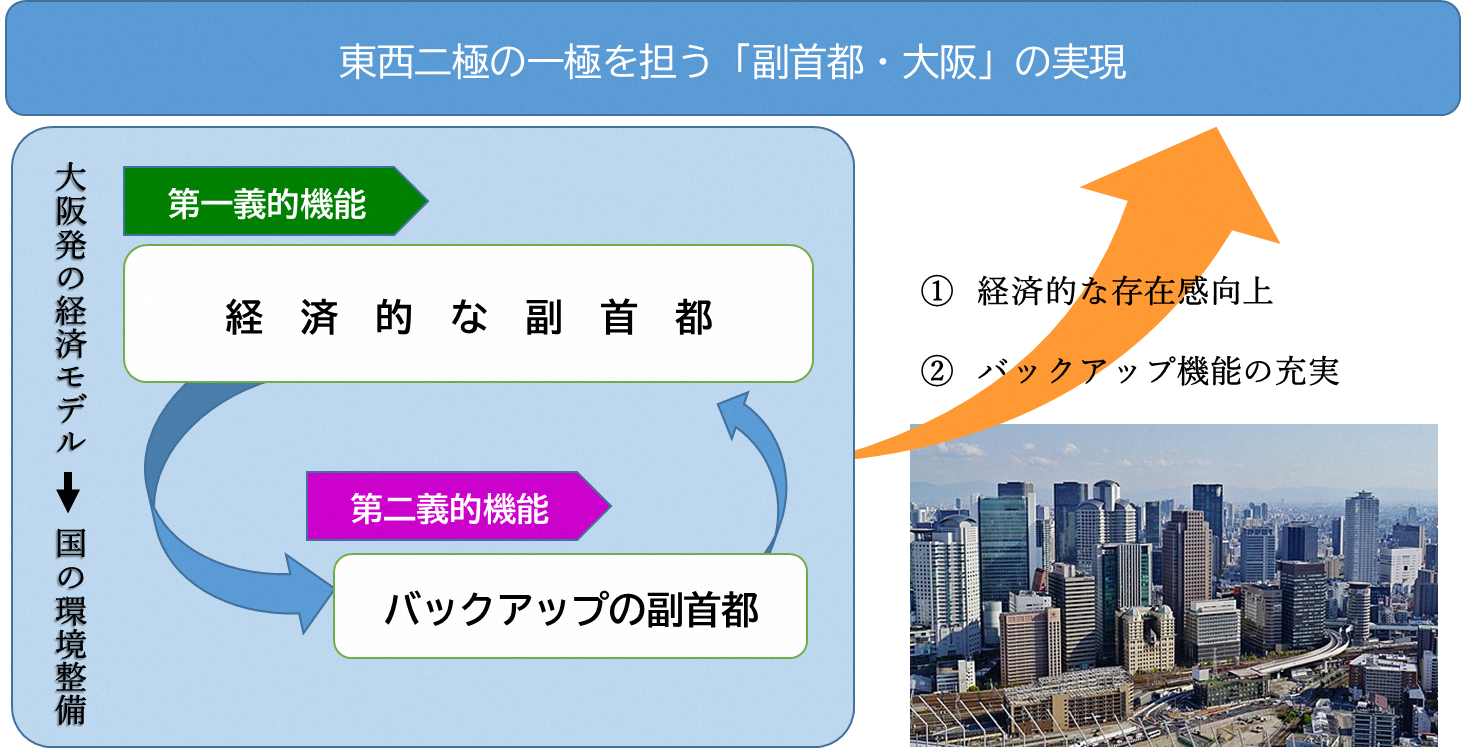 14
８ 副首都・大阪の経済モデル　①
15
副首都・大阪の経済モデルの検討にあたり
〇　日本経済の低迷状況をみると、従来の産業構造や経済政策（昭和モデル）から、持続的なイノベーションを
  起こすモデルへの転換は待ったなしの状態。

〇　新たな成長産業を見いだせず、産業構造の転換に遅れた大阪に、日本経済の抱える課題が端的に表れており、
  女性の就業率や男女の健康寿命の低さ、若者の東京流出など課題の多い大阪だからこそ、国に依存せず、自律
　性をもって、世界に通用する日本の新しい経済モデルへの転換を先導できる。全国・東京ではなく、一定の経
　済規模があり、信頼ある知見を集められる地域で実証を重ね、「アジャイル・ガバナンス」の考えを取り入れ
　ながら全国展開していくことが望ましい。

〇　国内外の成長をめざしている都市では、経済圏に見合った柔軟な連携の可能な圏域を設定し、経済振興に向
  けたビジョンなどを国と共有し、国による支援方策も活用しながら、人材の育成やデジタルの活用などを進め
  ることで、イノベーションの創出、産業構造を転換を図ってきたということを踏まえ、これまで積み上げてき
　た府市一体の取組を基盤に、大阪独自の経済モデルへと発展させていかなければならない。

〇　大阪は内外から人を呼び込むことで発展。現在でも開放性が高く寛容度の高い風土を有している。とりわけ、
  大阪の若者は、経済成長に対する思いが強く、働き方の自由を求め、一人ひとりのウェルビーイングや環境配
  慮などへの意識も高い。また、副首都としての都市ブランドやシビックプライドの醸成が副首都実現の推進力
  となる。
８ 副首都・大阪の経済モデル　②
大阪の経済モデル（イメージ）
〇　「経済的な副首都」、「世界を視野に成長」、「未来を担う若者」を重視。
〇　「経済」とともに「ウェルビーイング」や「社会課題解決」を一体で考える。
〇　「人」や「デジタル」に注力。
副首都・大阪の実現
経済産業のイノベーション、
産業構造の転換
ウェルビーイングの向上
（いのち輝く未来社会）
都市ブランド向上
シビックプライド醸成
人の力
⇒ 人材流動化
⇒ 多様な自律型人材
⇒ 人材の呼び込み
ライフサイエンス
ヘルスケア
エネルギー
〇 健康・医療関連分野、グリーン関連分野を中心に、幅広い産業で付加価値を創出
〇 多様な働き方と、働きがいのある仕事の拡大
〇 生涯を通じた自己実現
デジタルの力
⇒ ＤＸの推進
⇒ データ基盤の構築
⇒ AI・IoTの活用
観光 、
その他業種
社会課題の解決
（成長・イノベーションにつなげる）
実証の場の提供
＊引き続き、意見交換会において議論を深めていく
16
（中間論点整理１－１図）
８ 副首都・大阪の経済モデル　③
17
経済モデルの対象となる産業分野に関して
〇　大阪・関西の有するポテンシャルに加え、コロナ後の社会変化を見据え、ウェルビーイングや社会課題との
  高い親和性、とりわけ、大阪・関西万博を踏まえ、ライフサイエンス・ヘルスケアとエネルギーの二つを主要
  ターゲットにすることが考えられる。

〇　そのうえで、これら主要ターゲットを起点に、雇用などへの誘発効果の高い「観光」やその他の業種をかけ
　合わせることで、「社会課題解決型分野」ともいえる「健康・医療関連分野」や「グリーン関連分野」を中心
　に幅広い産業で付加価値を創出。
〇　観光産業については、コロナ後を見据え、機会損失がないよう準備しておくことはもとより、ヘルスツーリズムやMICE
  ツーリズムの振興、コト消費、イミ消費を意識した体験型ツーリズムの強化など、質的充実を図っていくことが必要。

〇　イノベーションの源泉とも言えるスタートアップについては、数に加え、規模・成長力を重視したステージへの転換を
　図るとともに、海外から影響力のある有望なスタートアップの誘致にも取り組むことが必要。

〇　中小企業については、例えば、素材産業の集積を生かし、事業承継時にグリーン関連の新産業に挑戦するなど、自らの
　強みを最大限生かすとともに、これまで抱えてきた不採算部門の整理を進めていくことが必要。
エネルギー分野⇒グリーン関連分野への広がり
ライフサイエンス・ヘルスケア分野⇒健康・医療関連分野への広がり
（中間論点整理８－６図）
（中間論点整理８－５図）
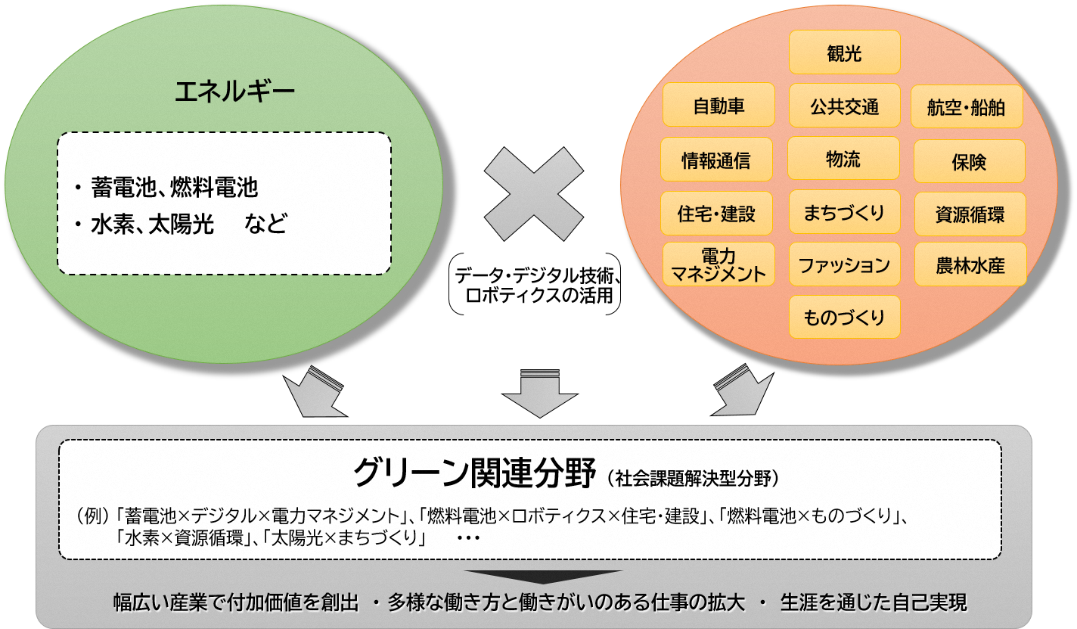 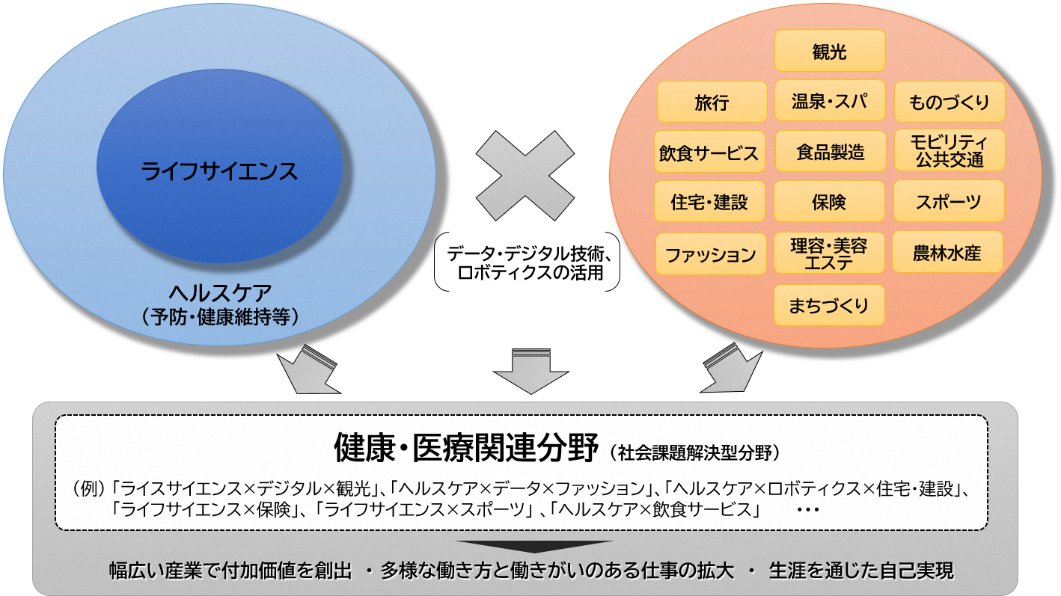 ９ 副首都・大阪の経済モデルの基盤部分　①
〇　副首都・大阪の経済モデルの基盤部分として、「人の力（人的基盤）」、「デジタルの力（DX基盤）」、
 「インフラ・まちづくり」、「金融機能」、「研究・研修・情報等に関する共有・連携の場」が考えられる。
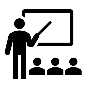 人の力（人的基盤）
自律型人材
 〇　自律型人材が生まれるには、自由に安心して思いや考え、アイデアを発信できる環境が必要。　
 〇　企業の取組に加え、行政がリードする形で、アイデアを出し合い、具現化できる交流の場を作っていく
   ことが考えられる。

高度人材
 〇　企業内での兼業の促進などに併せて、大学に戻って経営を学ぶ機会を設けていくことが必要。
 〇　学校教育段階においても、多様な学習ルートの整備を進めていくことが重要。

人材流動化とリカレント教育
 〇　企業の取組に併せて、行政による取組も重要。
　 大阪公立大学などにおける学び直しの機会の拡大を
   図っていくべき。
 ○　求人企業のニーズと必要なスキル、給与・処遇等に関する
　 データを見える化し、スキルの更新とマッチングにつなげる
　 システムの構築など、成長分野への人材の流動性を高める仕
　 組みを検討すべき。セーフティネットの強化も重要。

人材の多様化
 〇　女性、外国人、シニア、障がい者など様々な方々の意見を吸い上げ、安心して活躍できる環境づくりが
  重要。とりわけ、全国と比べ就業率が低い女性が、様々な場面で活躍できる環境整備が必要。
 〇　日本が外国人材に選ばれるためには、子弟の公教育など共生環境づくりとともに、まずは留学生の定着
 に取り組むべき。

若者
 〇　未来を担う若者から社会を変えていくことが重要であり、在住の若者のより一層の活躍・定着、一度大阪
 を離れた若者のUターンの推進、国内外からの若手人材の集積などについて考えることが必要。
（中間論点整理８－８図）
人材流動化へのデータ活用（イメージ）
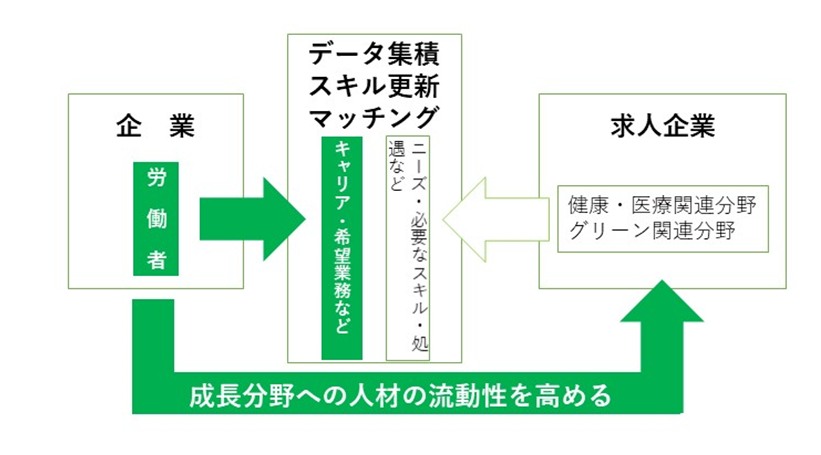 18
９ 副首都・大阪の経済モデルの基盤部分　②
1９
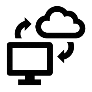 デジタルの力（DX基盤）
オプトイン型の健康データ収集と利活用
 〇　大阪を先進的な例外地域として、行政機関や医療機関、保険者などが現在個々に管理しているデータを
   一元化し、規制のサンドボックス制度の活用などにより、データ利活用への支障を可能な限り排除していく
   ことが必要。
 〇　データの対象は、大阪にとどまらず、広く関西、西日本、さらには、先進医療などを求めて来阪する外国
   人にも視野を広げるべき。データ利用の個人承諾に基づいたオプトイン型であれば、それが可能。
 〇　データの収集、利活用は、生活圏を意識する必要があり、データを提供する住民にメリットがあることが
   重要。

健康データ以外のデジタル技術の活用
 〇　それぞれの企業が、デジタル技術を自らに当てはめて活用方策を考えることが必要。
 〇　とりわけ、中小企業は、まずは日常業務へのソフト活用などから始めてデータ利活用の範囲を広げること
   が必要。さらに、製造現場で培われてきた属人的なノウハウをデータ化し継承することや、AIなどを活用し
   た分析が必要。
 〇　また、住民利便性の向上や環境に
   やさしいまちづくりなどの観点から
　 MaaSを進めることも重要。
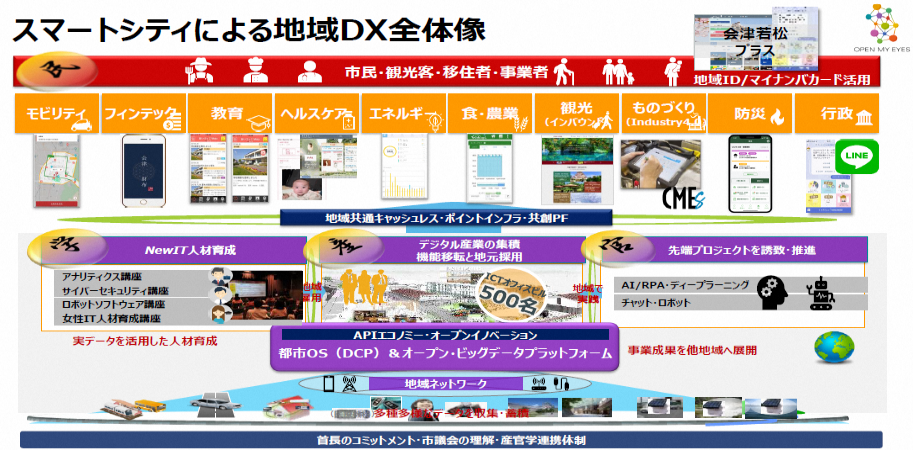 スマートシティ会津若松
出典：第２回意見交換会　
　　　中村彰二朗　メンバー提出資料
（中間論点整理８－７図）
９ 副首都・大阪の経済モデルの基盤部分　③
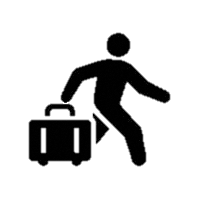 その他　(１)インフラ・まちづくり
その他　（１）インフラ・まちづくり
成長をけん引する拠点形成と「ウォーカブルシティ」の実現
 〇　公共交通基盤や成長をけん引する拠点の形成に加え、世界の多くの都市で人中心の空間づくりが図られて
   いることも踏まえ、生活圏における人中心の暮らしやすいまちづくり、いわゆる「ウォーカブルシティ」の
   実現が重要。
〇　「ウォーカブルシティ」については、おおむね一つの市町村に一つの拠点が形成されるのが望ましいが、難しい場合は、複数の
  市町村が集まった広域圏で必要となる都市機能を整理していくことが重要。
〇　公共施設など都市機能の配置にあたっては、コスト面など広域的な観点からの大阪府の調整が重要。一方で、市町村の主体性、
  自治の民主的基盤としての役割、市町村間の切磋琢磨などの観点も重要。
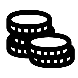 その他　(２）金　 融 　機 　能
スタートアップの資金調達チャンネルなどの強化
 〇　資金調達に関しては、公的な支援や金融機関を中心とする民間支援、官民連携による支援などチャンネル
   を増やすことが重要。また、リスクマネーの供給は、銀行とは別のところが担うことを考えるべき。

 〇　大阪は先物取引の歴史を踏まえたデリバティブ商品や環境に焦点をあてたESGファイナンス等を強化すべき。
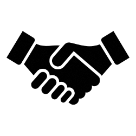 その他　(３)研究･研修･情報等に関する共有･連携の場
都市の共通基盤の用意
 〇　イノベーションを起こし、産業構造を転換していくためには、行政と民間、大学、研究機関等の広い参画
　 による連携・協力の場が重要。

 〇　人材やデジタルとも関連するが、それぞれの企業、とりわけ中小企業やスタートアップが自らの言わば
  「強み」に専念できるようにするには、必ずしも個々で持つ必要のない教育や研修の機能、研究や検査の設備、
   顧客データ等を、都市の共通基盤として地域で用意していくことが重要。
20
10　副首都の圏域など
21
〇　副首都の圏域や広域行政の枠組み、国との関係等について、以下のとおりメンバーから幅広い意見があった。
（副首都の圏域について）
 〇　大阪府域、さらには府域を越える圏域が考えられる。
 〇　副首都として、「府市一体による取組をさらに進めていくべき」。
 〇　このほか、副首都圏として「関西の経済の中核を担い、産業や商業はもとより、大学や研究機関、空港や 
   港湾などのインフラが集中する大阪を中心とした京阪神地域とその後背地を含めた２府１県」、「広く通勤
   圏や工場の立地などを考慮した関西の２府４県」、「関西広域連合の構成府県の範囲を副首都圏と捉えたう 
   えで、その中核部分が京阪神の２府１県」、「まずは、京阪神の２府１県を副首都圏としたうえで、将来的
   には関西の２府４県、さらには関西広域連合の構成府県」など。

（広域行政の枠組みについて）
 〇　「経済成長や産業振興といった観点から、現在の府県や政令指定都市の権限・財源、さらには国の出先機
   関も含めて、一元的に経済産業政策を進めることのできる体制をめざすべき」、「まずは可能な連携から進
   めていくべき」など。
 〇　広域行政の枠組みを作っていくうえでは、住民との距離が遠くならないよう民主性を高めていくことが不
   可欠であり、まずは、住民理解の拡大に向けた周知の取組を積極的に行っていくべき。

（国との関係等について）
 〇　副首都の位置づけの旗は掲げながら、大阪が名実ともに副首都となれるよう、必要な措置を講じるよう国
   に働きかけていくことが重要。その内容としては「副首都をめざすための新たな特区制度や規制緩和の導入」、「国の権限、財源の移譲」、「国出先機関の移管」など。　　
 〇　基礎自治機能の維持・充実について、「合併は将来の課題とし、当面は市町村間の連携を深めることが現
   実的」、「市町村間連携の枠組みは、それぞれの地域の特性に応じ、市町村間の連携やさらには府の支援を
   考えるべき」など。
11　今後の進め方
〇　今後、中間論点整理をもとに、意見交換会での議論をさらに深化。
〇　国内外都市の分析や大阪の特性・ポテンシャルを一層掘り下げながら、住民の共感等の観点を踏まえ、　
　『副首都・大阪の経済モデル』をさらに具体化。

 〇　経済モデルのどこが最も重要で、何に優先的に注力すべきかなど、検討の深化。

 〇　経済面などからふさわしいと考えられる副首都の圏域設定やその枠組みがどうあるべきか、国における必要な環境整備としてどのようなことが考えられるか、などの検討。

 〇　住民をはじめとしたステークホルダーへの訴求力のある共通目標や目標年次、工程の設定、さらには、実効性を担保する仕組みなどの検討。
〇　ビジョン本体については、副首都推進局において、バージョンアップに向けた検討を並行して進め、来年（2023年）当初をめどに、バージョンアップ案を取りまとめを行う。
22
12　参考
23
《意見交換会の開催状況》
《意見交換会メンバー》
（五十音順、敬称略）
●上記メンバーは2022年９月時点。
　なお、第３回までは、アクセンチュア（株）中村彰二朗アクセンチュア・イノベーション
　センター福島共同統括兼マネジング・ディレクターが参加